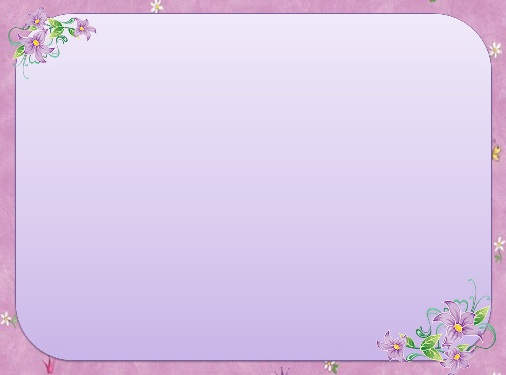 Муниципальное бюджетное образовательное учреждение средняя общеобразовательная школа № 2 р.п. Тумботино Павловского района Нижегородской области
МЕЖДУНАРОДНЫЙ ИНТЕРНЕТ – ПРОЕКТ «Диалог культу»
Конкурс  мультимедиа – проектов «Колыбельные мира»
Авторы: учащиеся 2 Б класса
 Клементьев Степан
 Федотова Диана
 Ширманова Дарья
 Пермякова Валерия
Надежнова Полина

Руководитель:  учитель начальных классов  Басарукина Ирина Ивановна
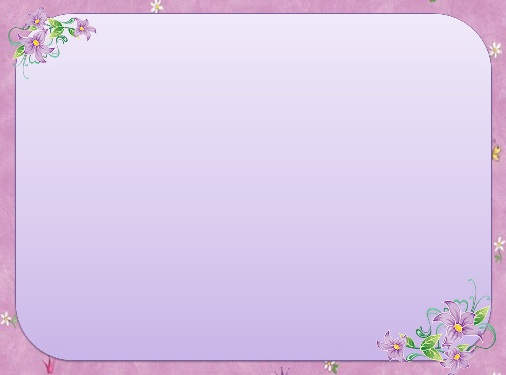 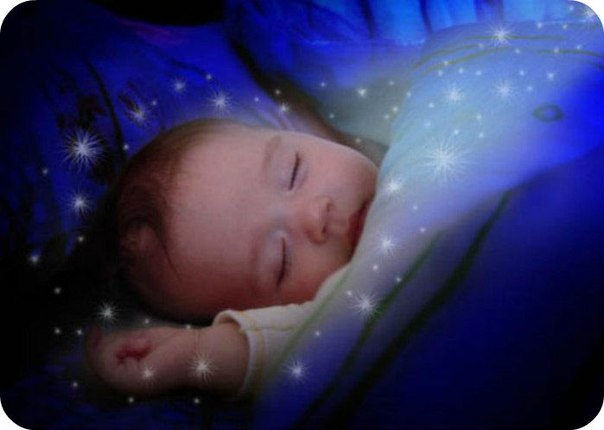 Колыбельная песенка М. Пожарова
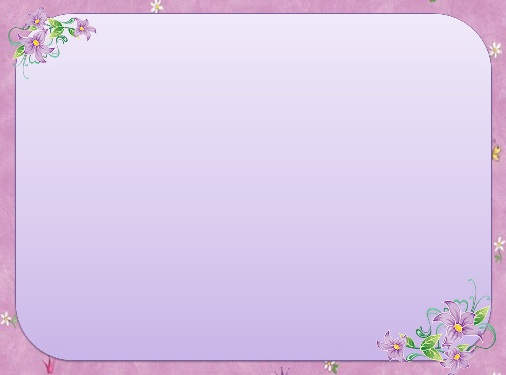 Серый козленок,
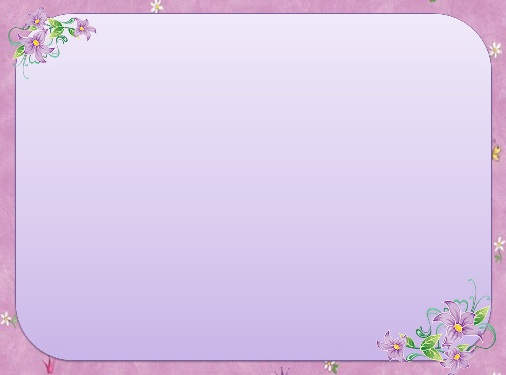 Желтый утенок,
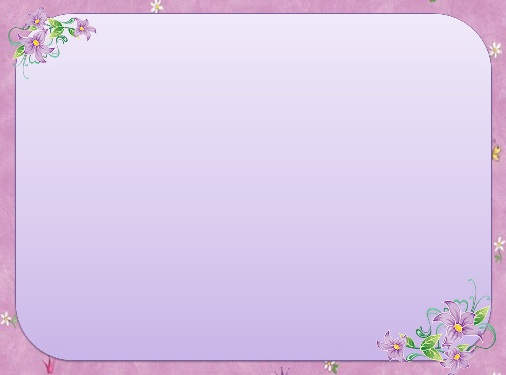 Песик лохматый,
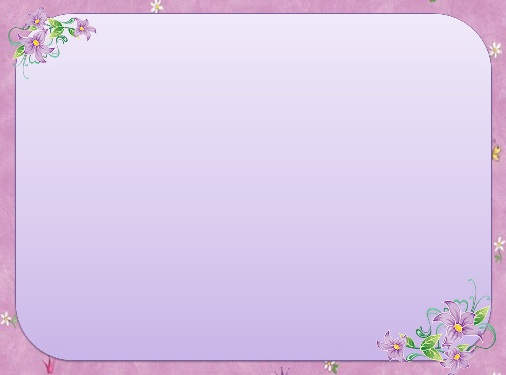 Котик усатый,
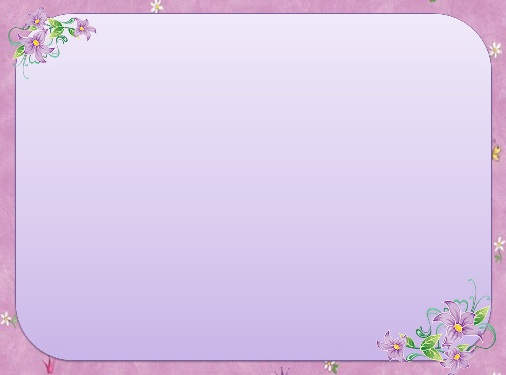 Ежик-иглун,
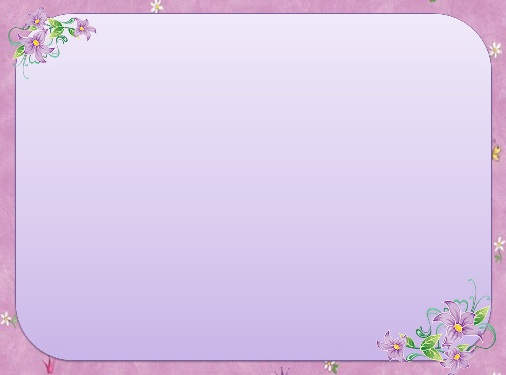 Зайка-скакун, -
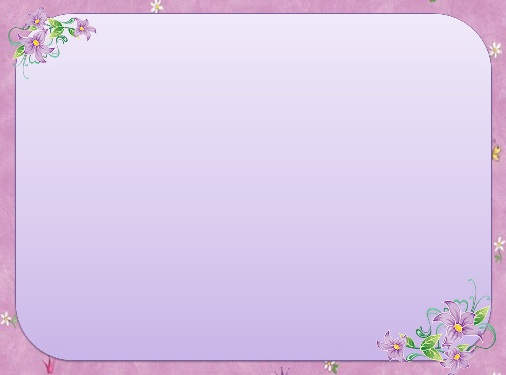 К нам приходите,
 Сон приводите,
 Баю-баю детку мою!
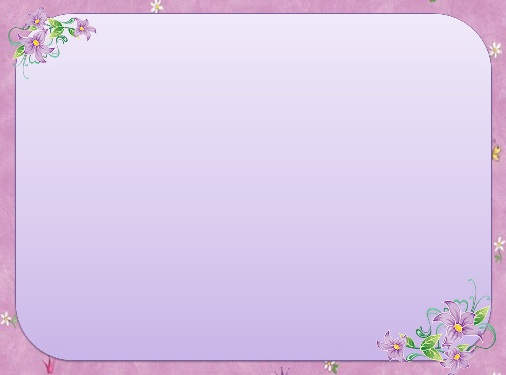 Встаньте, зверюшки,
Ближе к подушке:
Лапки рядком,
 Хвостик с хвостом!
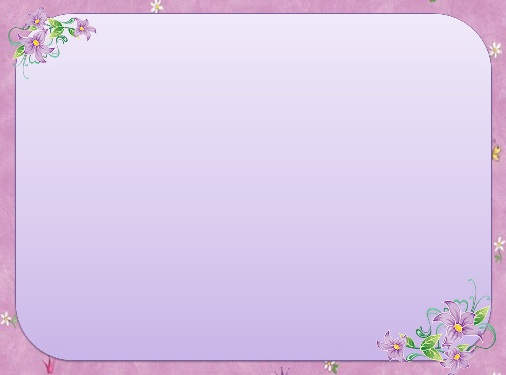 Сон посередке,
Тихий и кроткий.
Баю-баю детку мою!